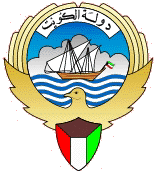 وزارة التربية
التوجيه الفني العام للعلوم
اللجنة الفنية المشتركة للمرحلة الابتدائية
خطة توطين التدريب للمنهج الوطني القائم على الكفايات 
الأسبوع العاشر للصف الثاني الابتدائي 
الفصل الدراسي الثاني العام الدراسي 2016-2017
إعداد
منطقة مبارك الكبير التعليمية
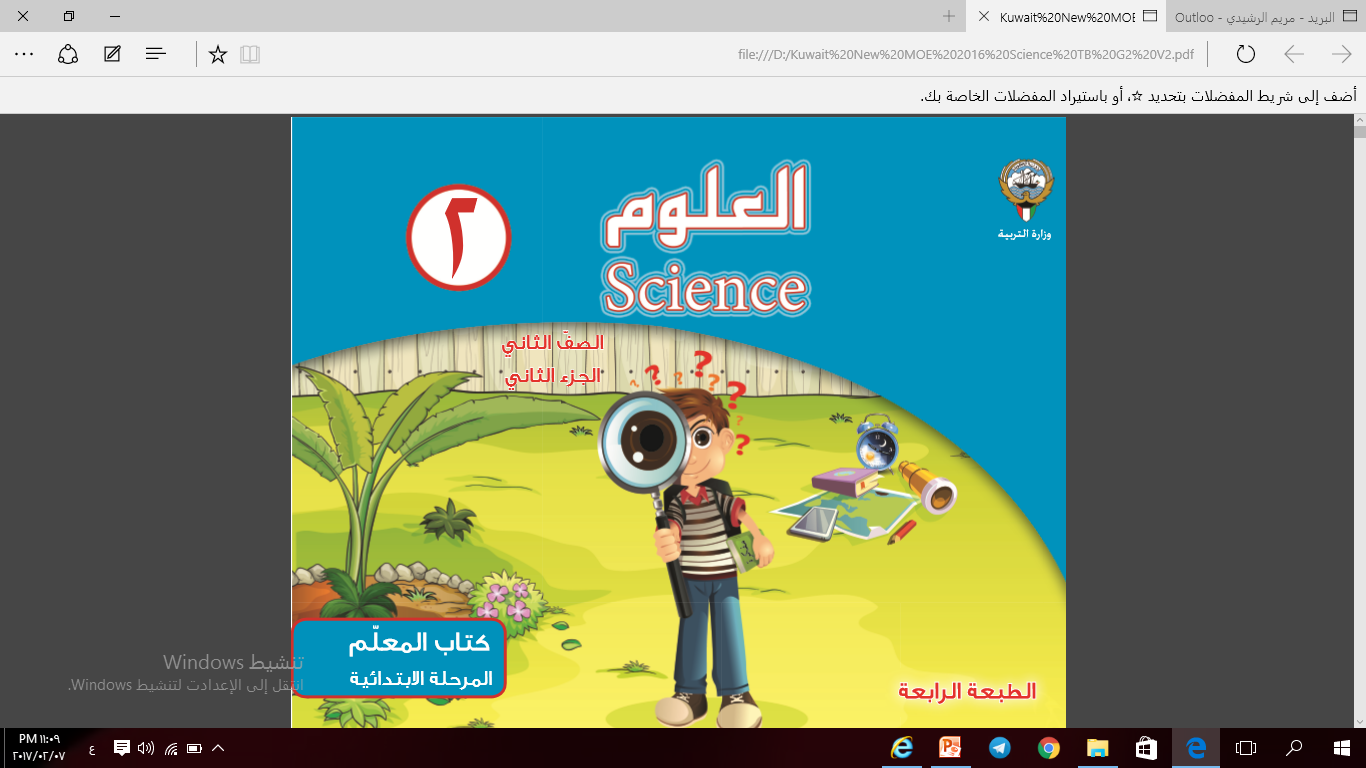 التوجيه الفني للعلوم
اللجنة الفنية المشتركة للمرحلة الابتدائية
مشروع الاستقصاء العلمي ( 2 ) 
للصف الثاني الابتدائي
العام الدراسي 2016-2017م
الكفاية العامة ( 3 ) 
 ربط الأفكار العلمية والمحاولات بالعمليات  التكنولوجية والمنتجات من أجل حماية ورفع وتعزيز واستدامة البيئة الطبيعية والمجتمعية .
 الكفاية الخاصة 3 -2 
 توضيح خصائص وطرق استخدام التكنولوجيا المعروفة في الحي السكني  .
معيار المنهج  3 – 2  
 يعرف أن استخدام التكنولوجيا مفيد في حياتنا اليومية ، ويوضح مثالاً حول المغناطيسات والكهرباء ووسائل النقل باستخدام نموذج .
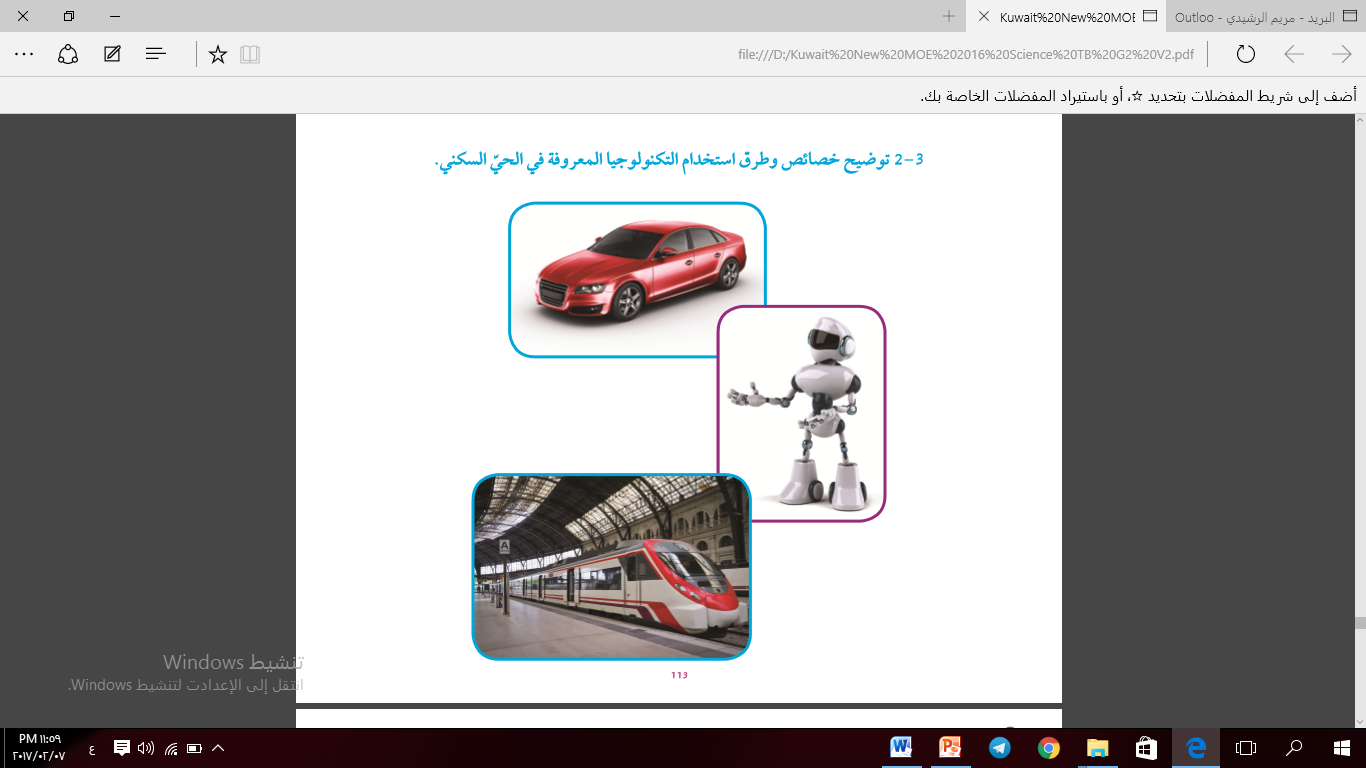 مشروع الاستقصاء  العلمي
 الثاني للصف الثاني
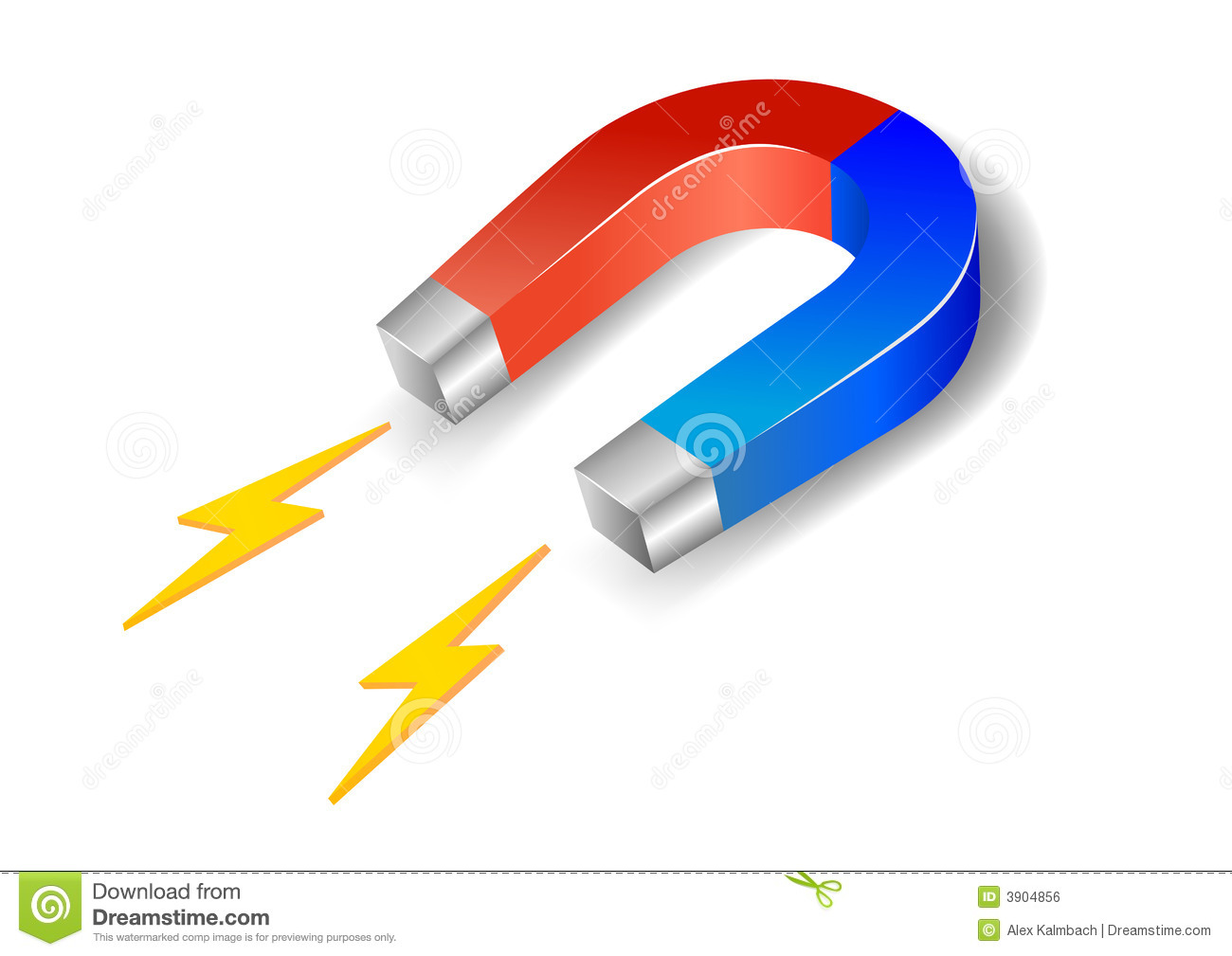 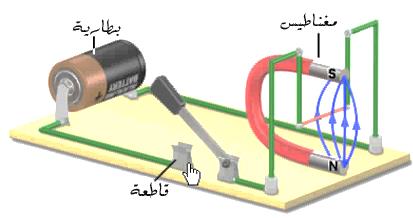 المشروع العلمي الثاني
الاستقصاء الأساسي (المقيد)
نصائح قبل البدء بالنشاط :
توفير أفلام تعليمية عن الاختراعات العلمية الحديثة وخاصة التي تستخدم فيها المعناطيس في حياتنا.
توفير أدوات النشاط كاملة لكل صف.
تخصيص قصص ومجلات علمية تخدم موضوع المغناطيس في حياتنا.
 عرض تجارب مرحة عن المغناطيس واستخداماته في حياتنا.
 الاستعانة بمكتبة المدرسة في توفير موسوعات علمية خاصة بالمغناطيس.
توفير حقيبة الأمن والسلامة في كل حصة.
 تجهيز رسالة لولي الأمر الخاصة بالنشاط وتوزيعها قبل البدء فيه.
 التأكد من بنود أداة الملاحظة في الخاصة بالتقييم البنائي والنهائي للمشروع العلمي 
لواصق لكتابة اسم الطالب.
هذه الرسالة موجه لولي الأمر ، يفضل أن تقوم المعلمة بكتابة البيانات المطلوبة في الرسالة .
من المعلمة ← ولي الأمر
الكفاية العامة ( 3 ) : ربط الأفكار العلمية والمحاولات بالعمليات 
التكنولوجية  والمنتجات من أجل حماية ورفع وتعزيز واستدامة البيئة 
الطبيعية والمجتمعية.

 الكفاية الخاصة 3-2 : توضيح خصائص وطرق استخدام التكنولوجيا المعروفة في الحي السكني.
معيار المنهج  3 – 2 : يعرف أن استخدام التكنولوجيا مفيد في حياتنا اليومية ، ويوضح مثالاً حول المغناطيسات والكهرباء ووسائل النقل باستخدام نموذج.
النطاق : العمليات 
عدد الحصص المقترحة : 5    الحصة  (        من           )

 الموضوع : مشروع الاستقصاء العلمي الثاني 
المفاهيم المتضمنة في الكفاية الخاصة :
 فوائد المغناطيس في حياتنا -  التكنولوجيا تساعدنا في حياتنا – استخدامات المغناطيس في حياتنا .
 مصادر التعلم : كراسة المشروع العلمي – أفلام تعليمية – أداة ملاحظة المتعلم  في مراحل المشروع – حاسب آلي. ( مقترحات المعلم ومصادره )
يكرر 
في
 كل حصة
المراحل التي ستنفذ خلال 
الحصة الأولى
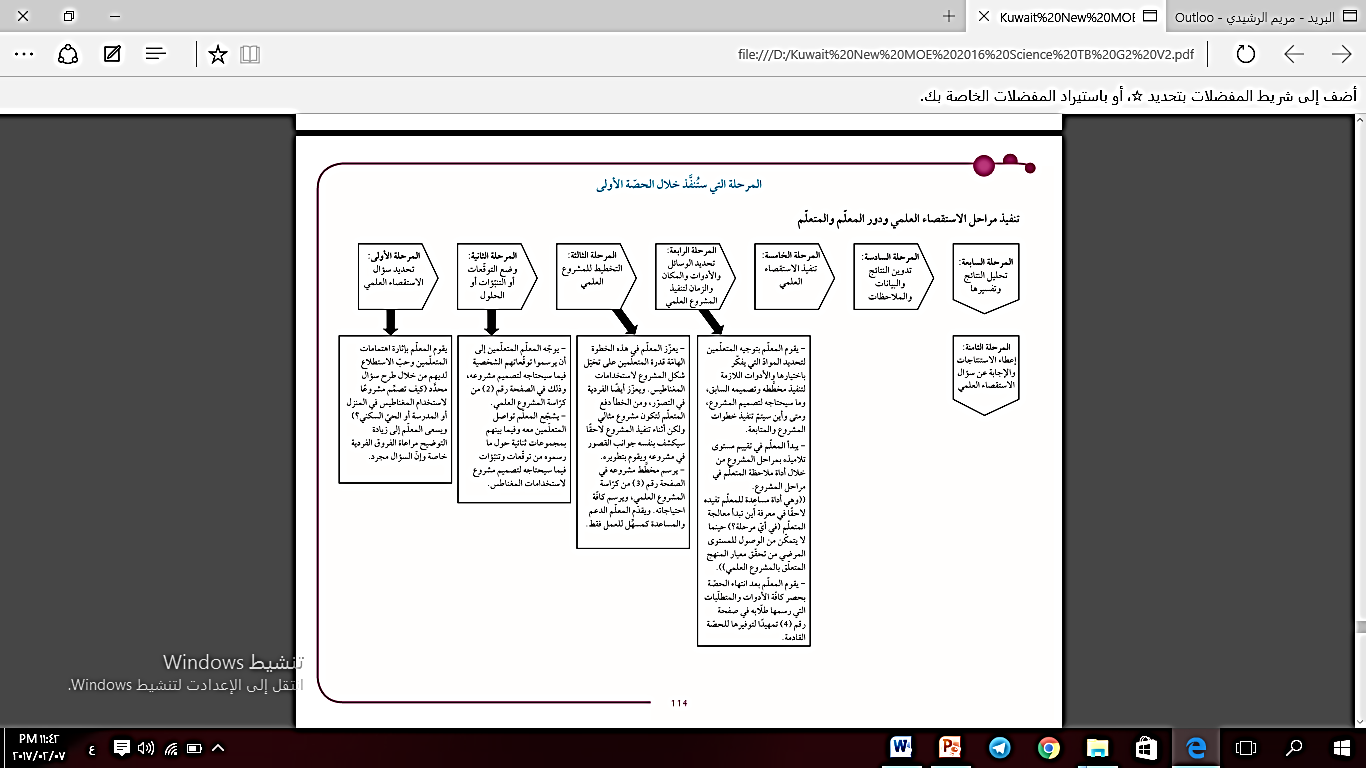 سيتم تفصيل 
لهذا 
المطلوب الشريحة التالية
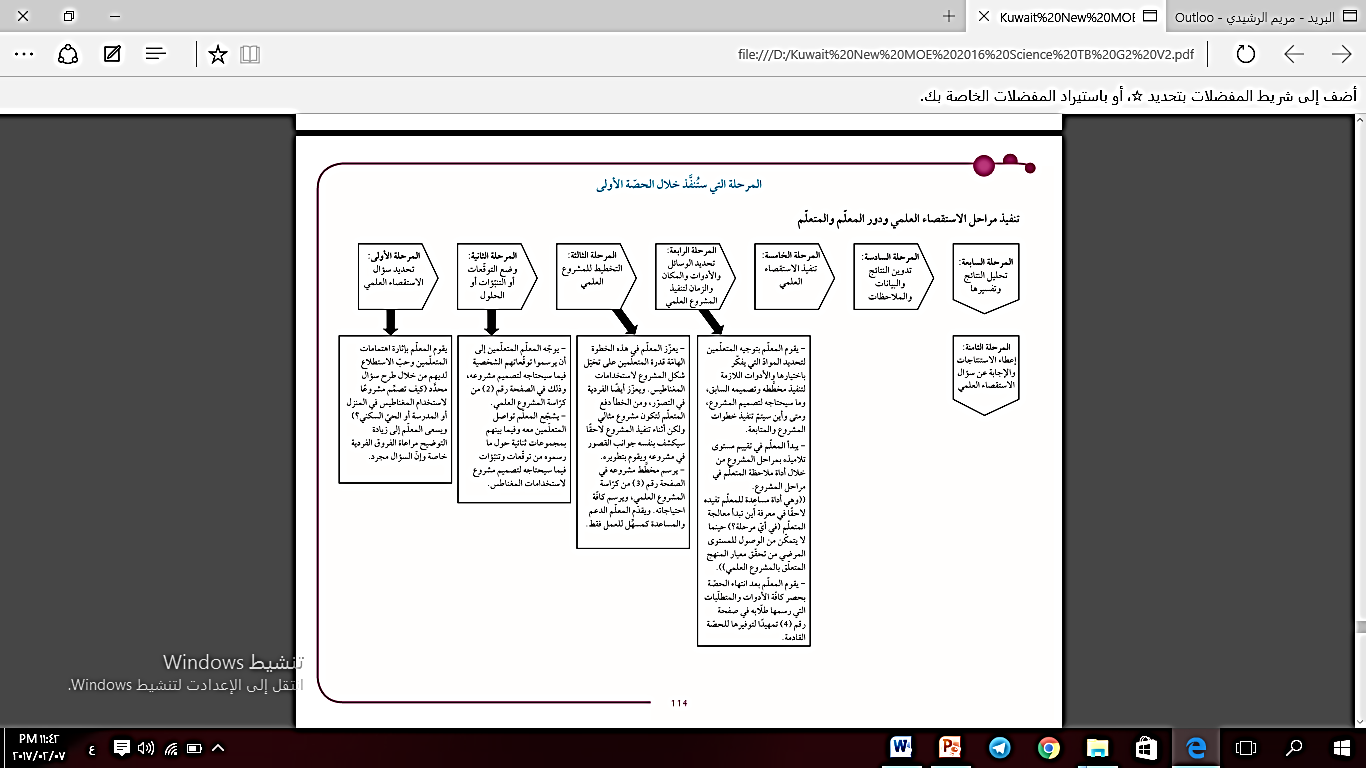 -يكتب المتعلمين اسم المشروع في رقم ( 1 ) صفحة 124 .
-وجه المتعلمين إلى أن يرسموا توقعاتهم الشخصية في ما سيحتاجه  سيحتاجه لتصميم مشروع لاستخدامات المغناطيس، وذلك في رقم ( 2 ) من كراسة المشروع العلمي .
- يشجع  المعلم على التواصل بين المتعلمين في مجموعات ثنائية حول ما رسموه من توقعات وتنبؤات في فيما سيحتاجه تصميم مشروع لاستخدامات المغناطيس
1 - يكتب الطالب اسم مشروعه في مربع رقم 
( 1 )   في كراسة المشروع  ،
( المغناطيس )
( استخدامات المغناطيس في حياتنا)
(   اكثر من مقترح )
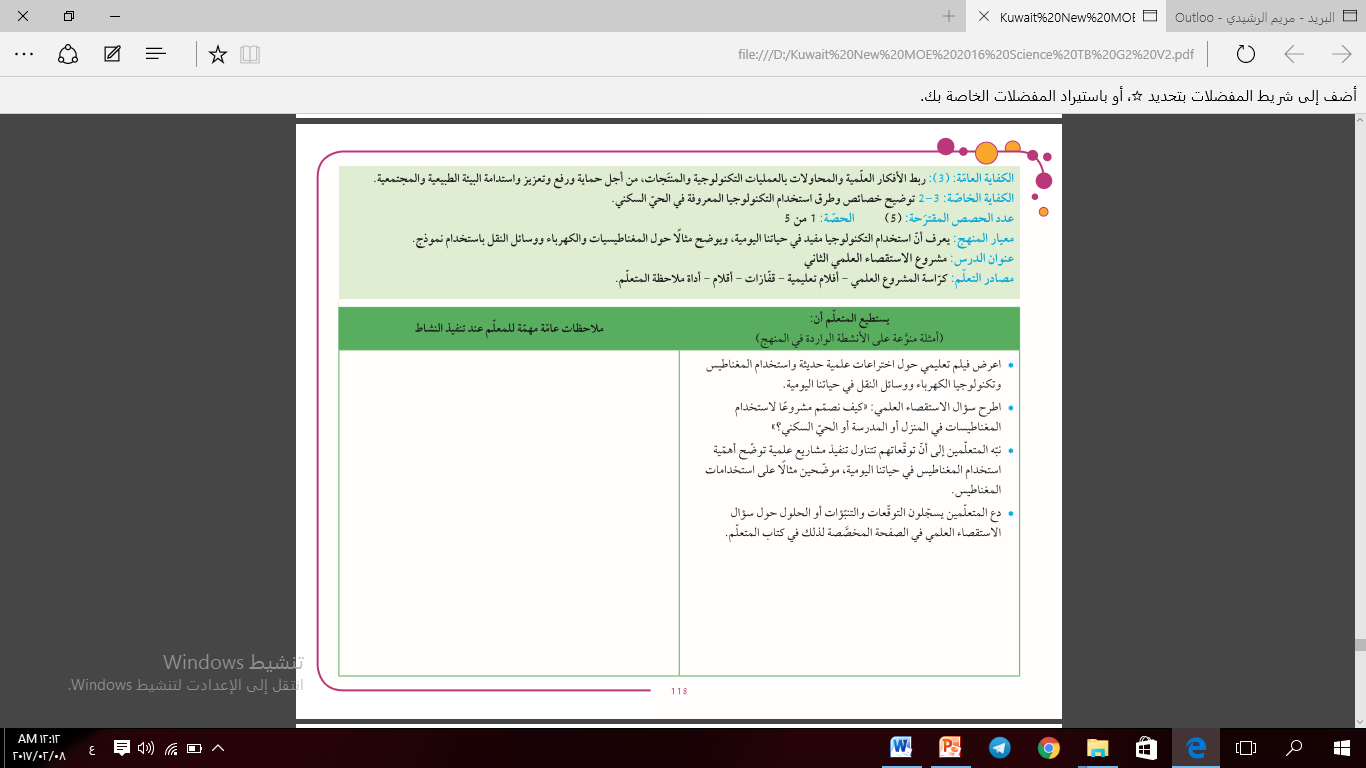 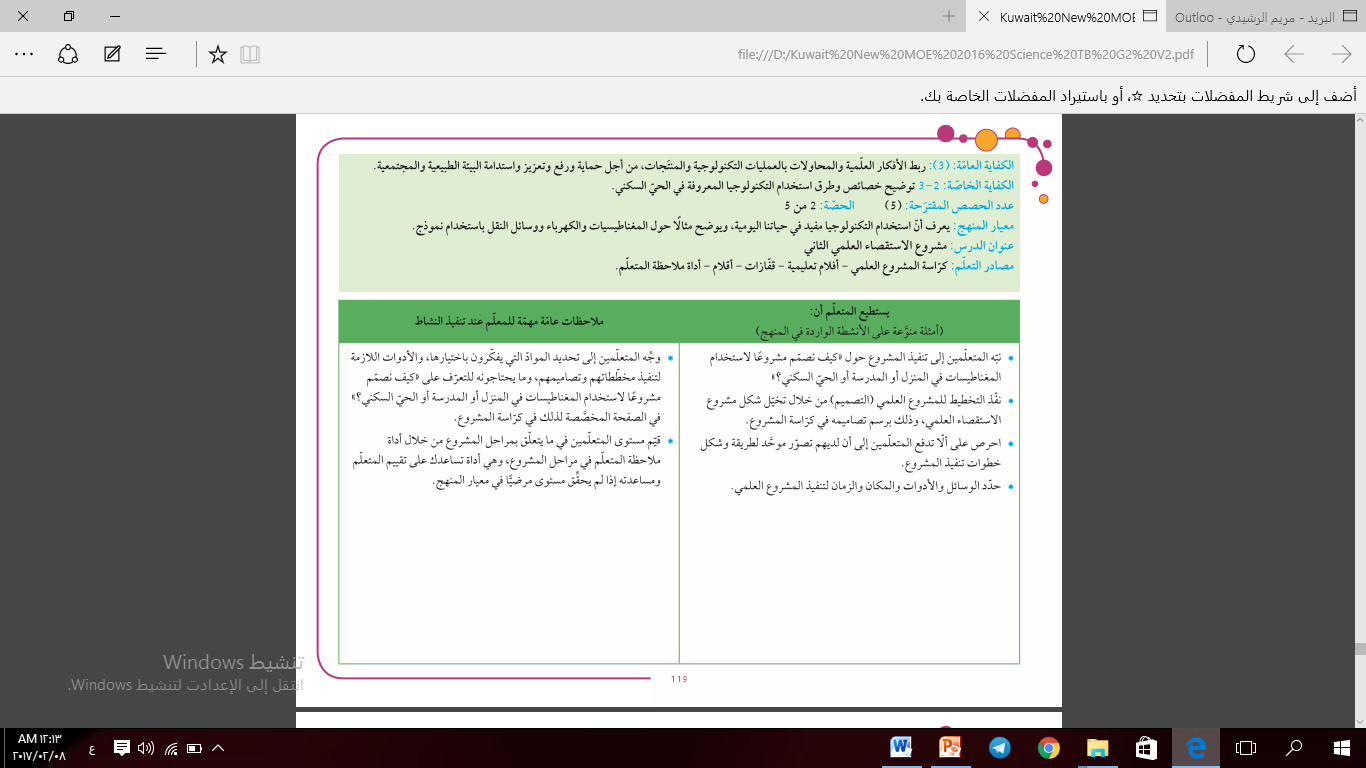 تابع ل 1 من 5
المراحل التي ستنفذ خلال 
الحصة الثانية
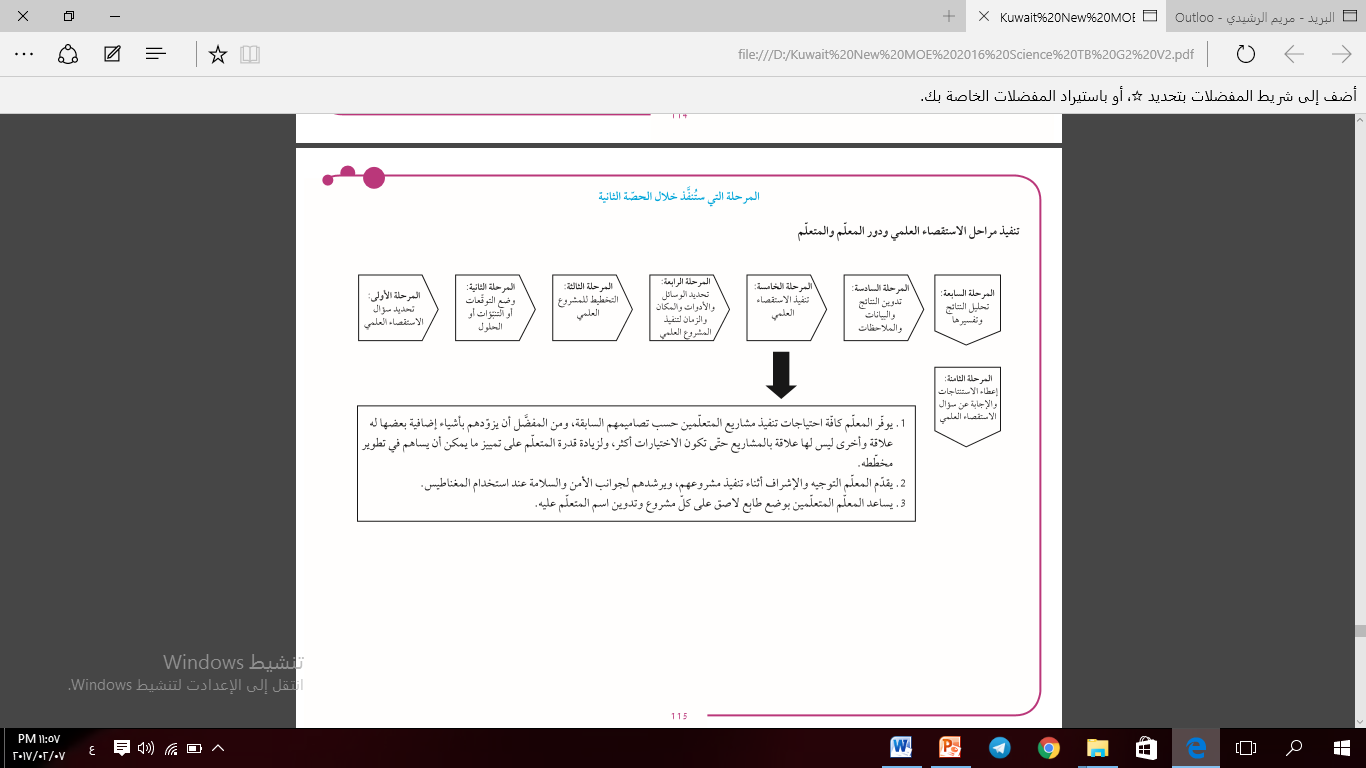 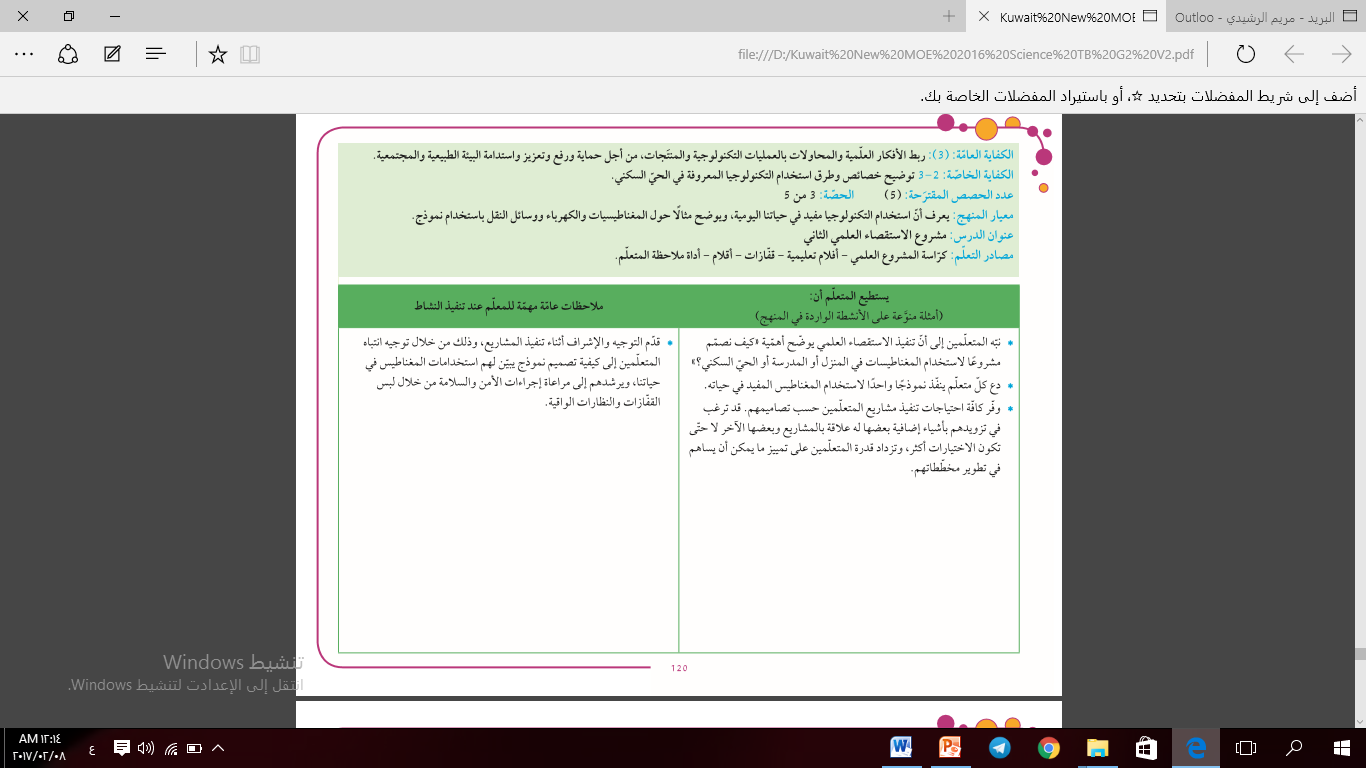 تكون الحصة 2 من 5  تنفيذ المشروع
المراحل التي ستنفذ خلال 
الحصة الثالثة
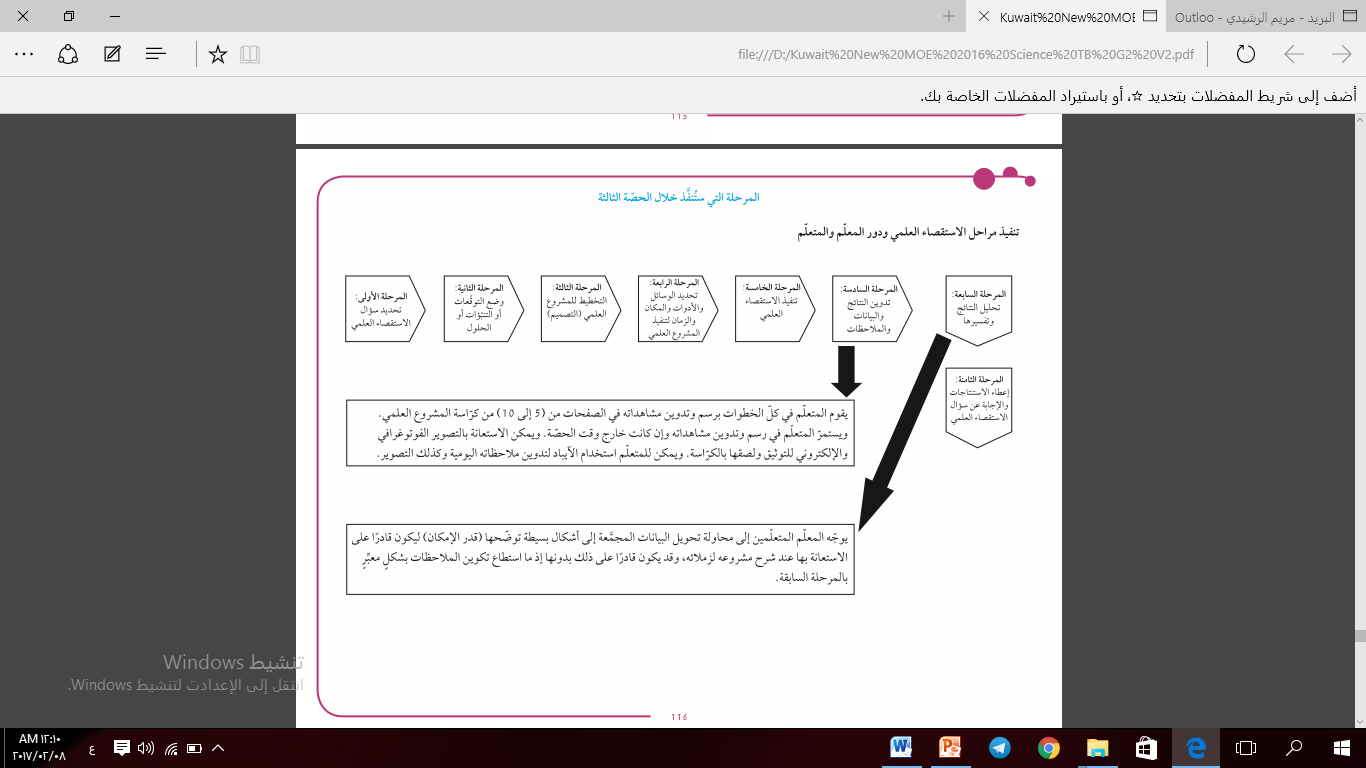 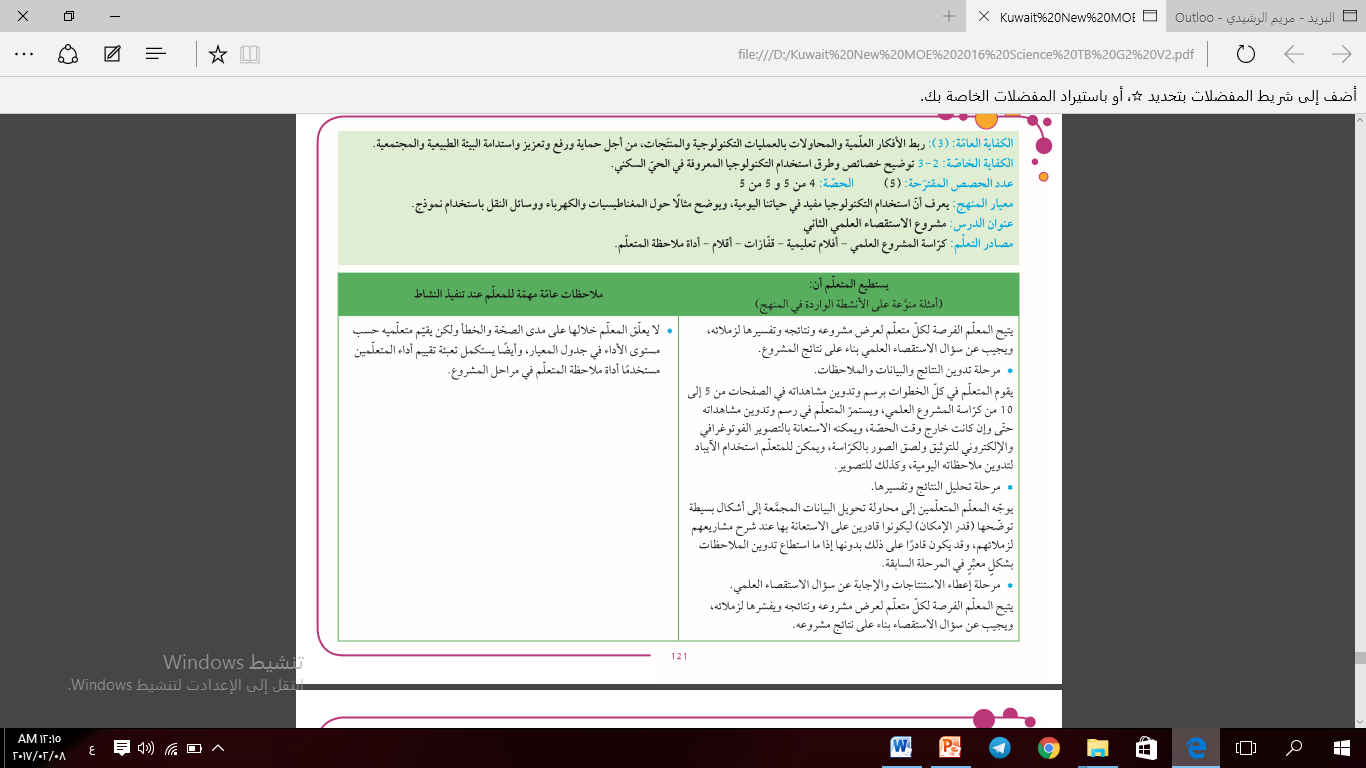 هذه البنود هي 
خاصة بالحصة 3 من 5
مرحلة تدوين النتائج وتفسيرها وتحليلها
المراحل التي ستنفذ خلال 
الحصة الرابعة والخامسة
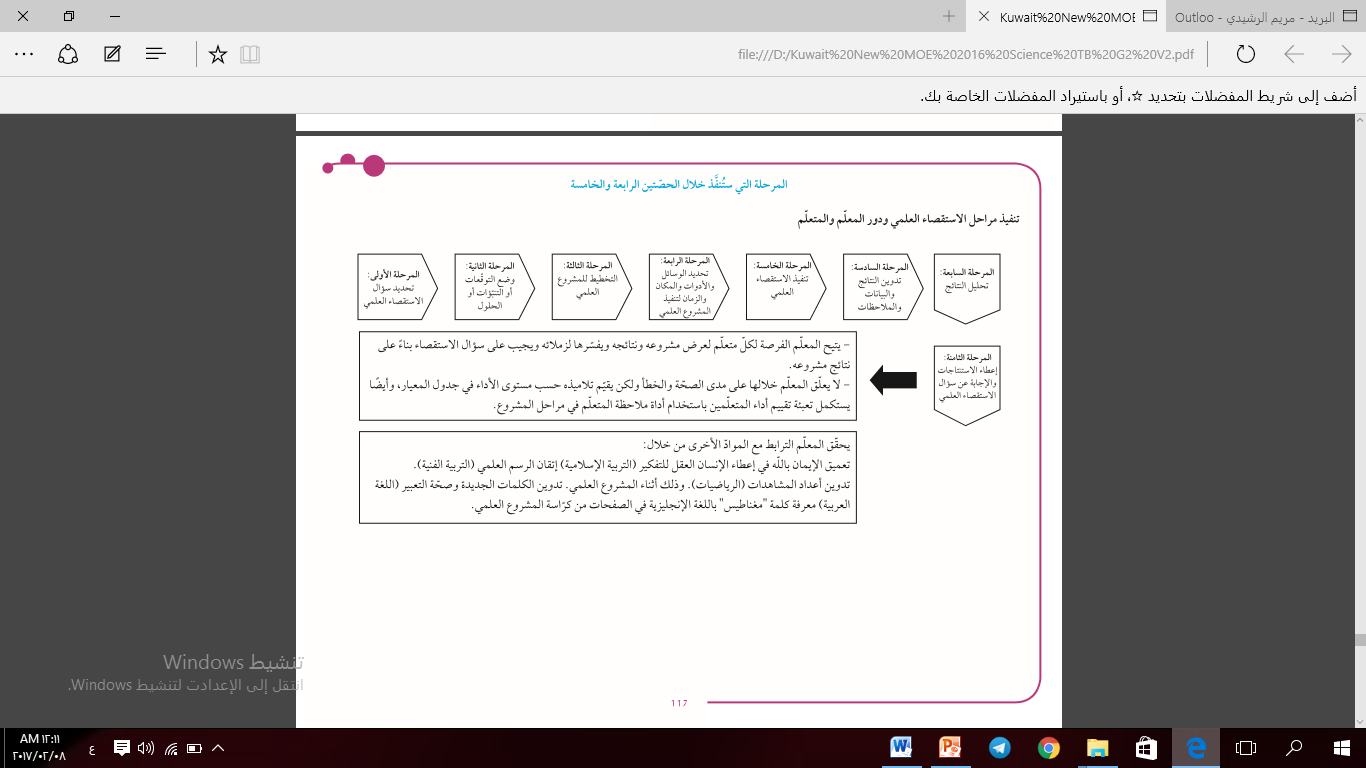 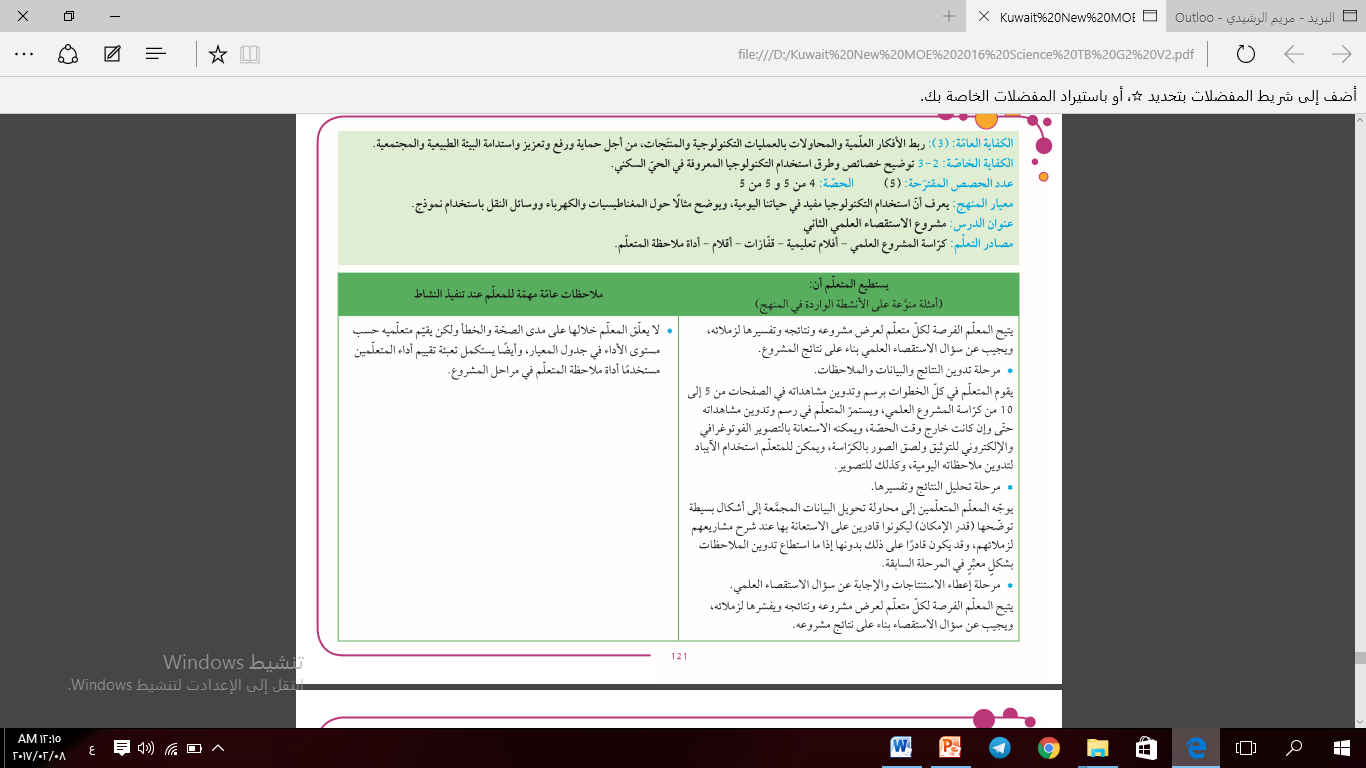 هذا الجزء يرحل للحصة الثالثة حسب ما جاء بمراحل تنفيذ الاستقصاء العلمي
هذه البنود هي 
خاصة بالحصة 4 و 5 من 5
مرحلة اعطاء الاستنتاجات والإجابة على سؤال الاستقصاء العلمي
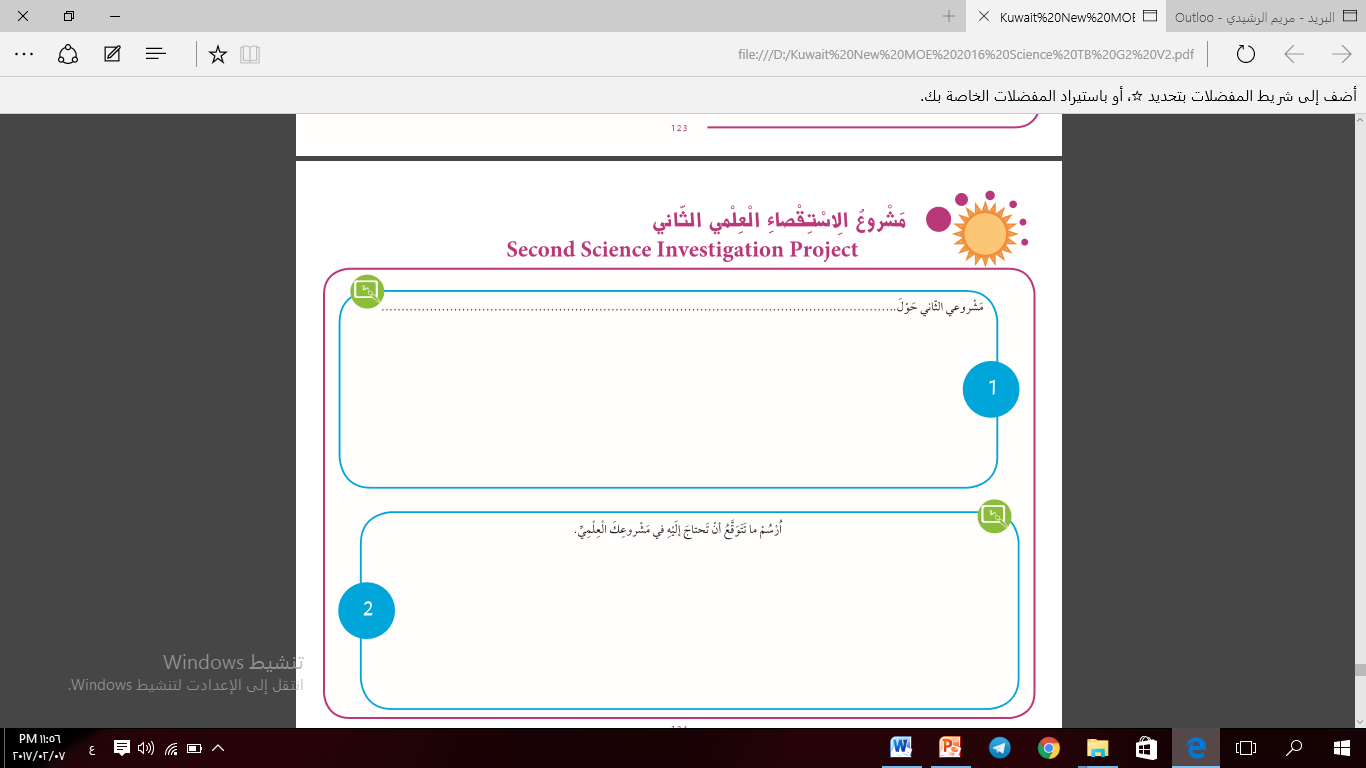 مقترحات لأسماء المشاريع
المغناطيس \  استخدامات المغناطيسات  في حياتنا
للمتعلم حرية اختيار اسم المشروع
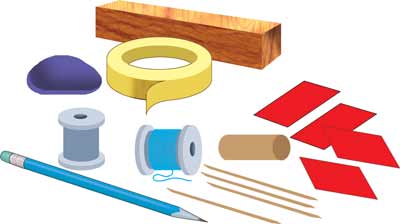 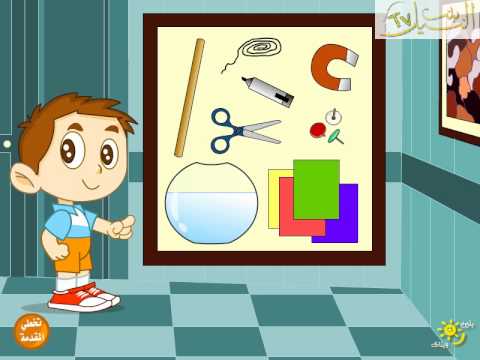 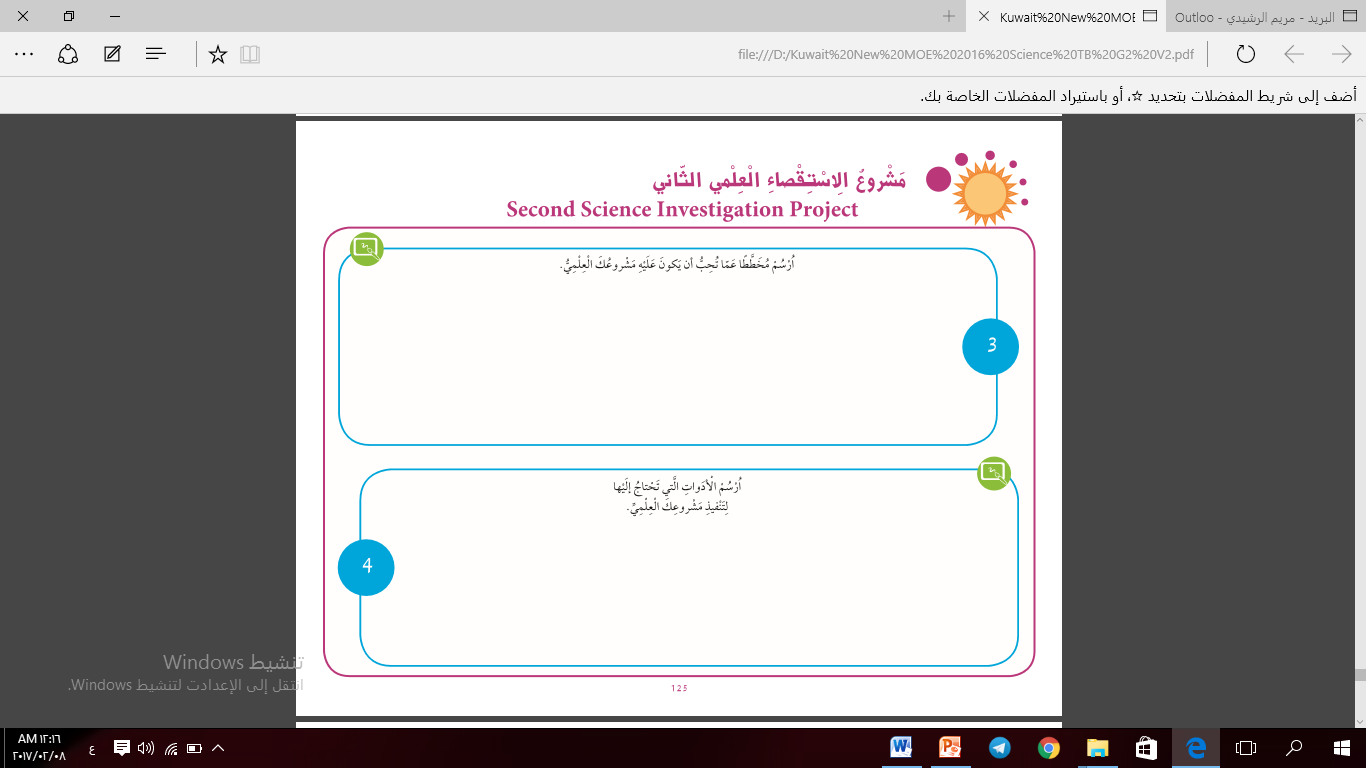 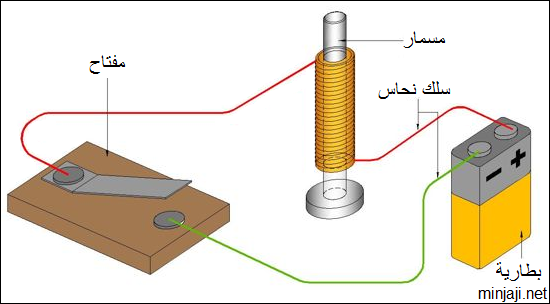 للمتعلم حرية الرسم
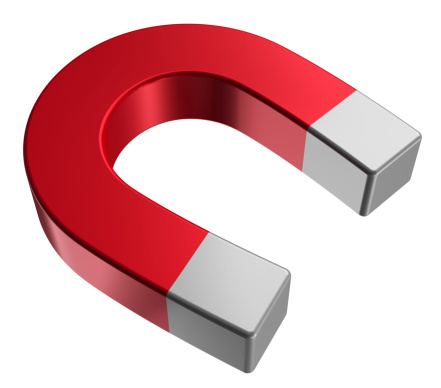 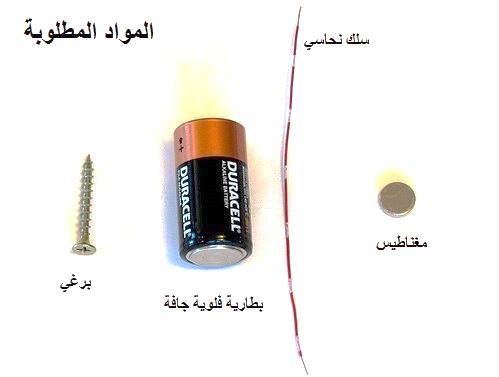 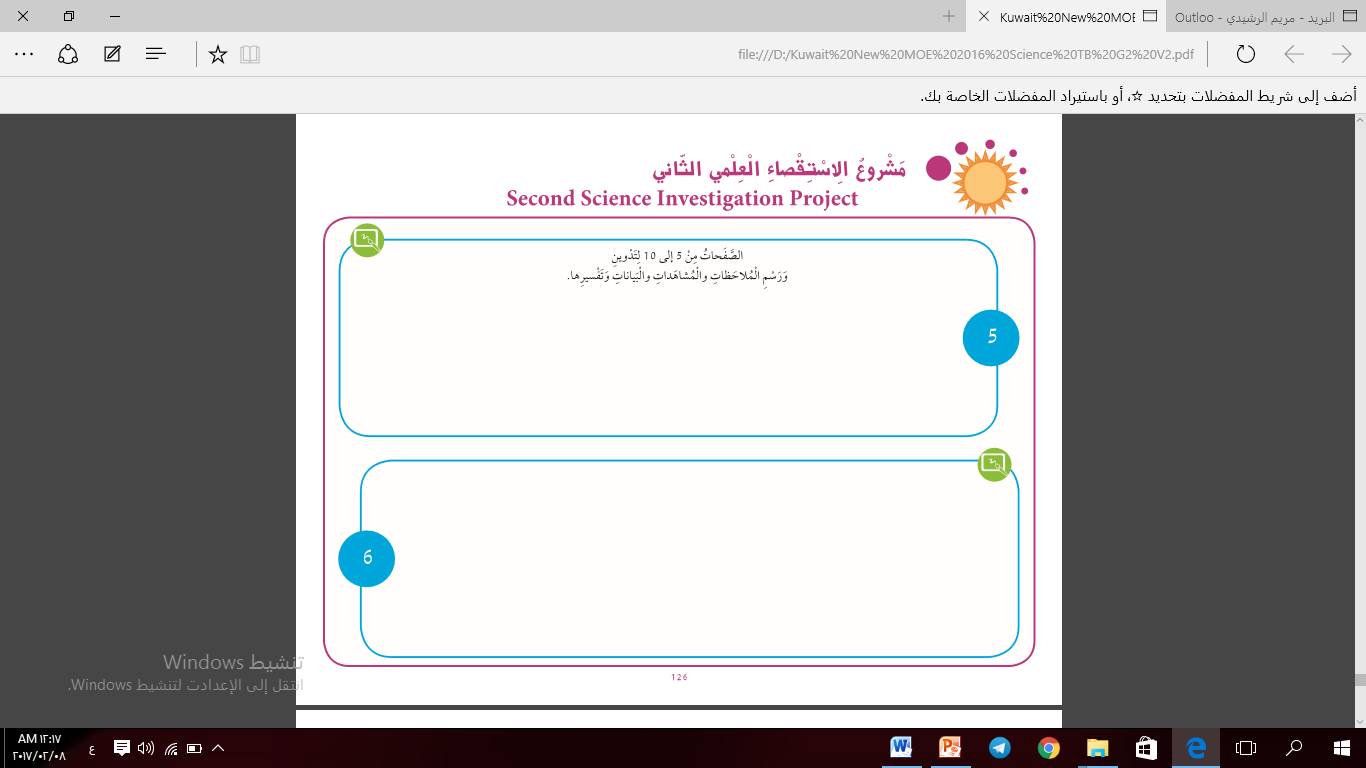 للمتعلم حرية الرسم والتدوين للملاحظات والمشاهدات
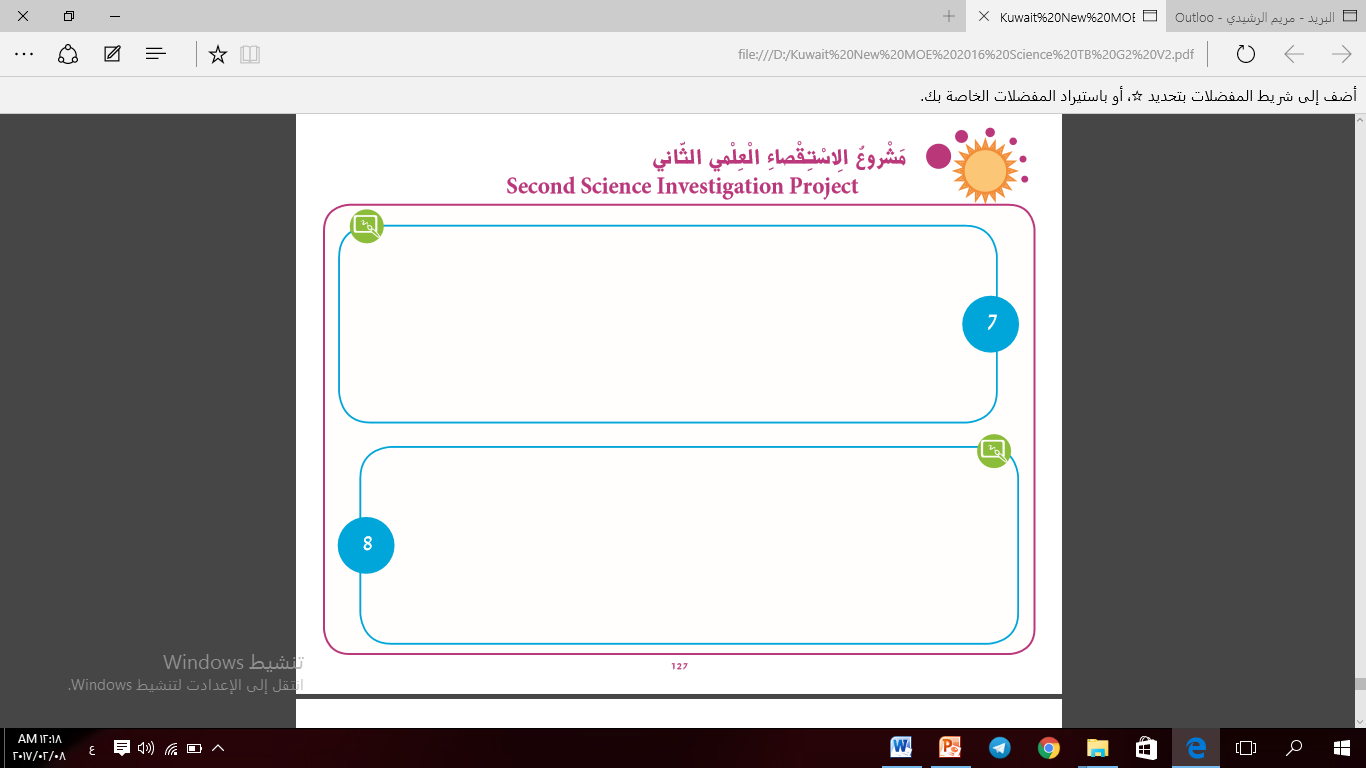 للمتعلم حرية الرسم والتدوين للملاحظات والمشاهدات
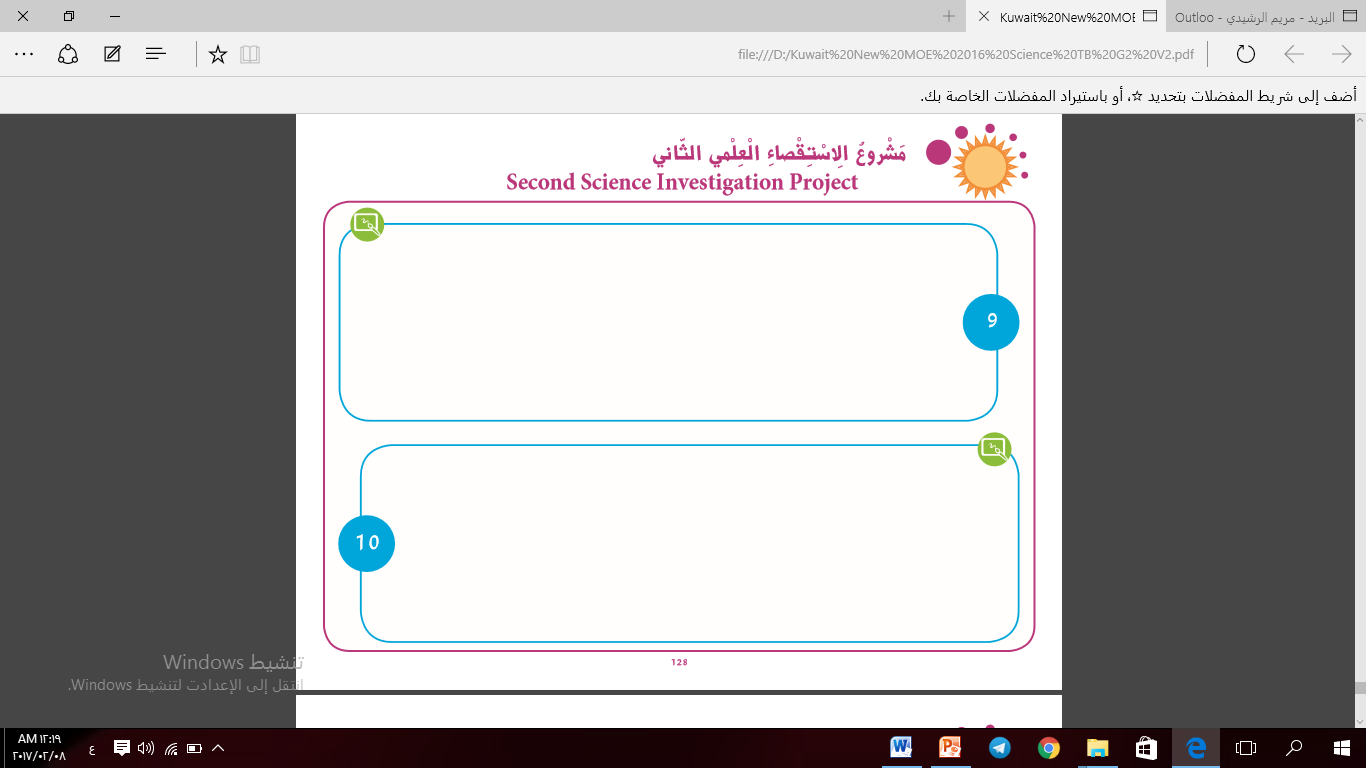 للمتعلم حرية الرسم والتدوين للملاحظات والمشاهدات
يحرص المعلم على تقييم المراحل في وقتها خاصة وأن الحصص المخصصة للمشروع تسمح بذلك، ولا يتم رصدها دفعة واحدة عند عرض المشروع العلمي.
 يدون المعلم ملاحظاته التي ستعينه لاحقاً في معالجة التعثر إن وجد في أحد مراحل المشروع العلمي ، ليؤدي لاحقاً لوصوله للمعيار.
 يجب استخدام بطاقة ملاحظة لقياس المتعلمين في المشروع العلمي لتسهيل عملية متابعة المتعلمين.
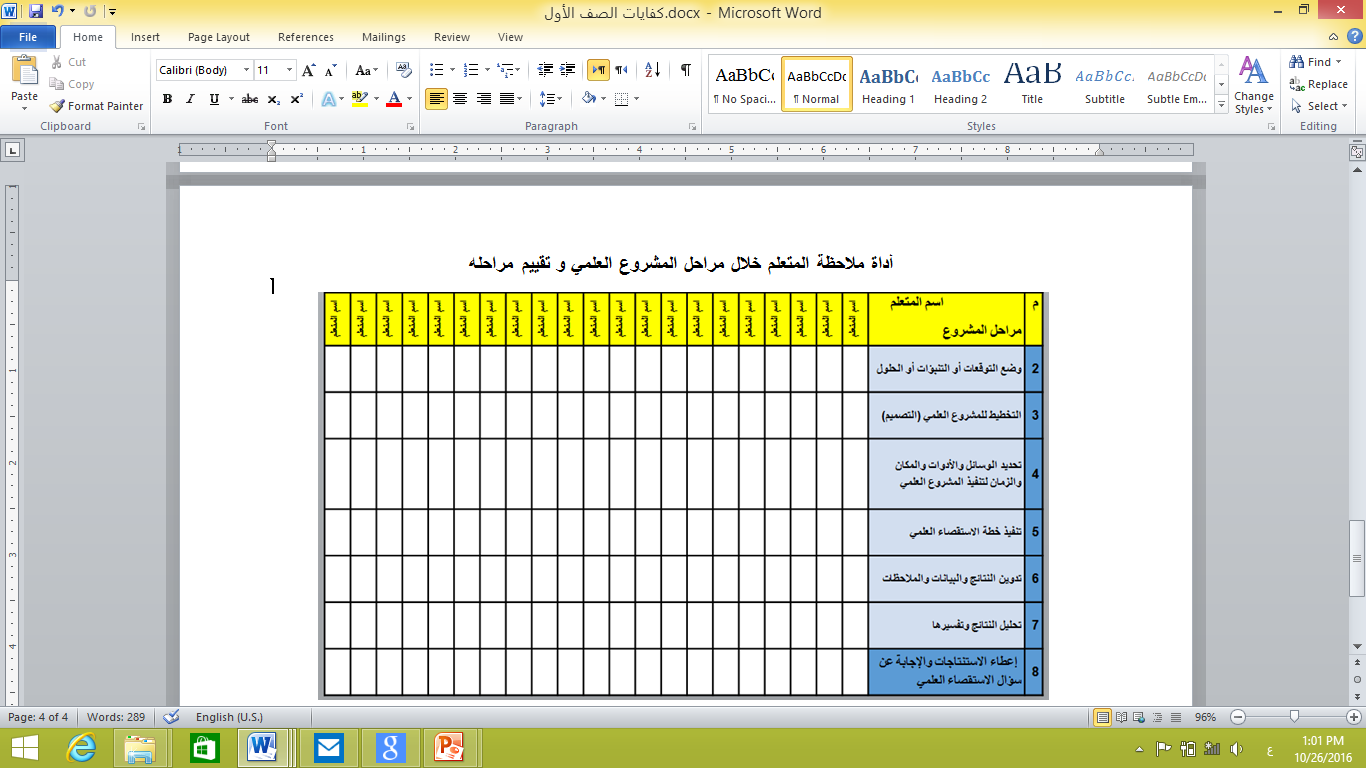